A Short Overview of Synthesis Methods:
Data Syntheses, Systematic Reviews, Meta-Analyses,
Expert Knowledge Reviews, Narrative Reviews, and Critical Interpretive Reviews
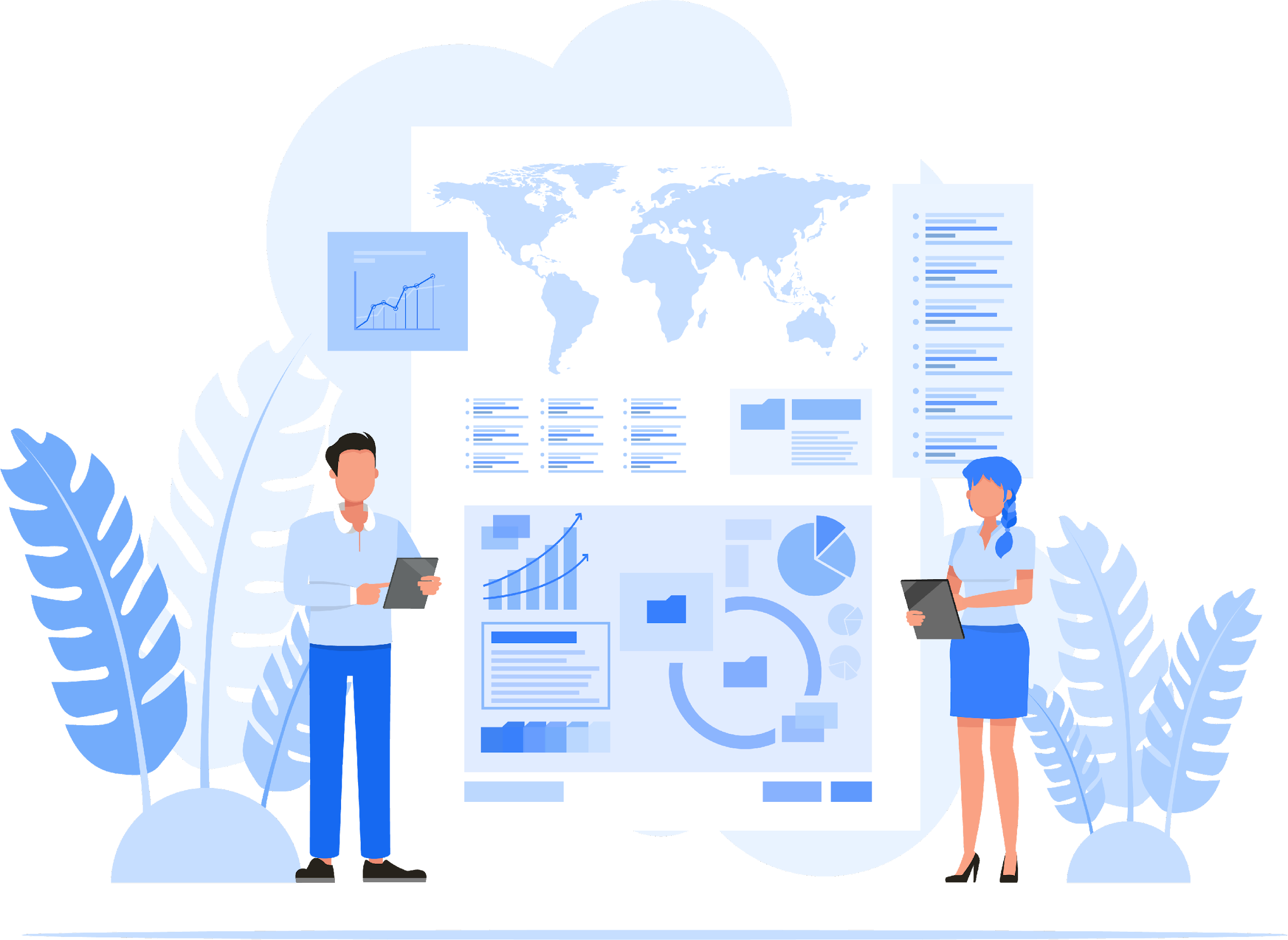 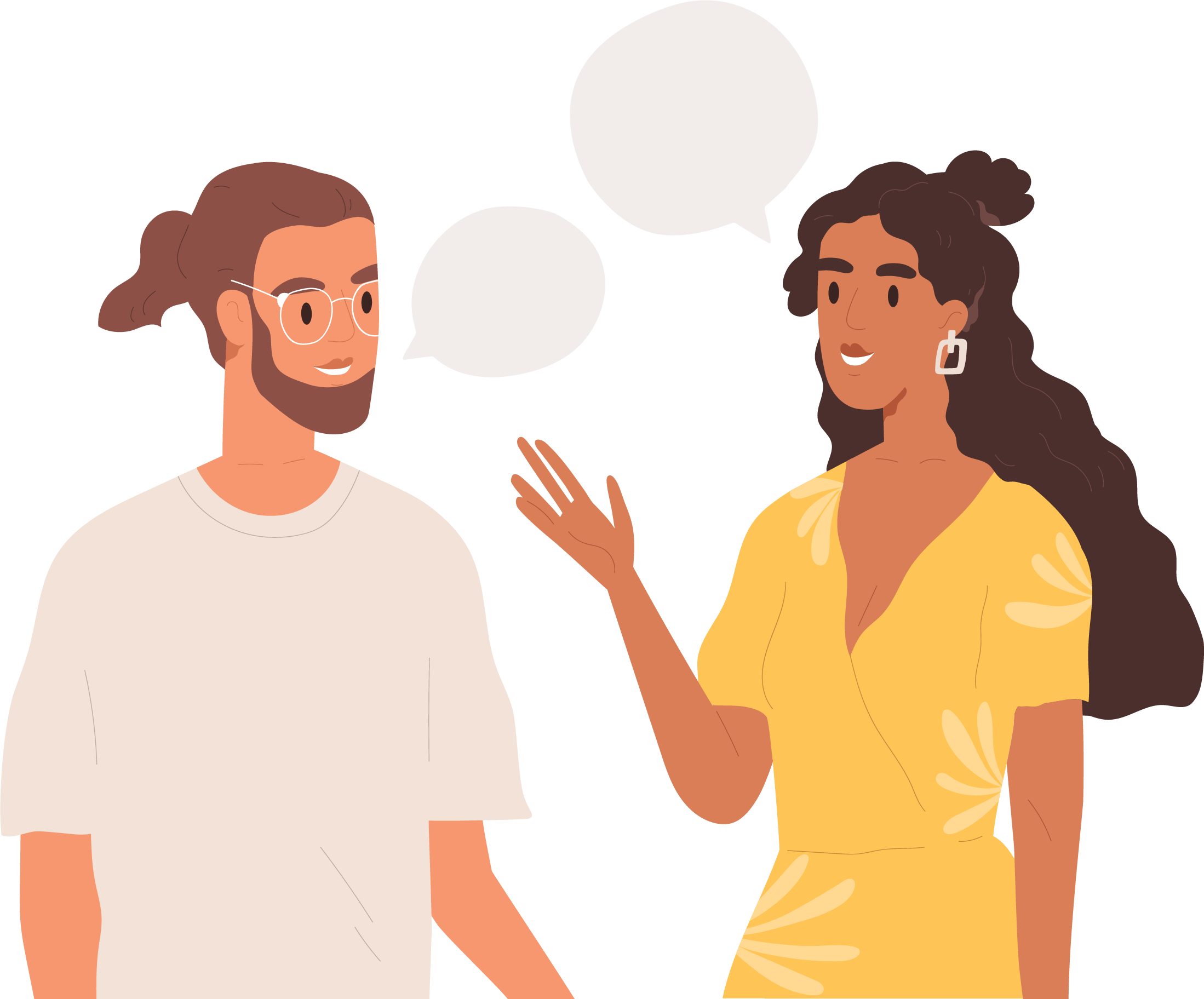 Widely used by scholars in a variety of fields 
Terminology varies by field and can be confusing
Ranges from purely qualitative to highly quantitative
Data Integration & Informatics-based Syntheses
discover data
publish findings
& archive data
analyze
data
integrate data
standardize 
data
question
quantitative approach but may include qualitative data
the more heterogeneous the data, the more difficult the standardization
usually involves development of an integrated relational database
may involve use of data visualization for understanding relationships, 
	exploring data for patterns or illustrating results 
5. various languages and software are used to manipulate a database and 
	analyze it statistically to address questions
[Speaker Notes: Ask participants:

1. Why is there a reference to “informatics” in the title?  What do they think it means?  (For instructor: informatics is defined in different ways by different fields but here it is simply used to indicate that synthesis of multiple datasets, often of different types & sources, usually involves computational resources, e.g., data science that involves coding, using computer languages and packages for analysis, e.g., R.

2. What do we mean by standardizing data? Consider an ecologist collecting data on plant growth or a sociologist collecting data on attendees at an environmental protest—what might the various units and time scales of measurement be? Could the data be standardized for combination into a single dataset?  (For instructor: standardization (sometimes called data “harmonization”) is the process of building a composite dataset after ensuring data are in a consistent, standardized format. Often this process involves converting data to common units, but sometimes, data on the same topic has been collected using different methods or at different scales, and thus researchers must use modeling or other tools to make them comparable; here, potentially introduce the idea of meta-data to students & how it provides information on the structure of data (among other things) making it easier to select datasets that are more easily standardized for integration.)

3. What do you think it meant by a relational database?  (For instructor: a collection of data items in one or more table that can be related to one another using some common attribute.   Table columns specify a data type, and each record (or row) contains the value of that specific data type.)  

Explain:
Visualization - Early in the synthesis process teams may use mind-mapping or concept-mapping to think about their questions, the data required, and relationships to explore; as the synthesis moves forward, more sophisticated tools such as those available in R (e.g., ggplot) may be appropriate.  
Analysis - R and its graphical user interface R Studio are increasingly preferred since R is open access, is compatible with any operating system, and users can program new functions.  STATA which is often used by social scientists is easy to use but it is not open source and users must rely on existing functions that STATA supports rather than programming new ones.  Of course with small datasets users may simply prefer Excel (but note tables are organized very differently than in R) or MatLab—neither are free but the former is widely available.]
Systematic Reviews
Quantitative Synthesis
study criteria
established
critical appraisal of studies
synthesize
findings
answer 
question
assemble studies
question
addresses a specific question
analyzes and synthesizes multiple studies or types of knowledge
specifies comprehensive search criteria to find all relevant studies
specifies method for extracting and synthesizing findings from studies
applies standards to evaluate quality of studies 
specifies methods sufficiently to replicate the synthesis 
	(at least to the interpretive stage)
7.  may include a meta-analysis
Next slide
[Speaker Notes: Have participants read this SESYNC paper on Marine Spatial Planning: https://doi.org/10.1016/j.marpol.2022.105141 and ask them: 

Did the authors comply with 2, 3, 4, 5?  (For instructor: 2 – yes; 3 –yes, they do specify the literature database used, the search terms, and the time period for publications; 4 – no, how they selected what they extracted and how they ‘synthesized findings’ were “interpretative” and not spelled out.  In fact, authors say: “Key ideas were extracted from reviewed documents through a process involving a thorough reading of sources to identify factors theorized or shown through evaluation to interact with plan implementation and performance. These were coded and collated into an initial list of 20 enabling or disabling conditions of MSP. This initial list was then presented to 11 members of the interdisciplinary, international authorship team for validation and refinement, such as differentiating and combining several of the conditions for clarity.” 5 – no information provided 

Do you think you could replicate their synthesis?  (For instructor: unlikely unless the same experts and same sources were assembled)]
Meta-Analysis
a highly quantitative type of systematic review 
statistically-based
requires multiple studies asking the same question, each providing 
	a treatment effect and its statistical error 
combines the magnitudes of the studies’ outcomes (effect sizes) 
	after “correcting for” (weighting) differences in sample size, variance, etc. 
5. provides a single, numerical overall effect for multiple studies
For more background: 
Israel & Richter 2011 A guide to understanding meta-analysis https://www.jospt.org/doi/10.2519/jospt.2011.3333
[Speaker Notes: In regards to the paper assigned on the previous slide, ask participants:

Was a meta-analysis used or could one ever be used for this type of paper? (For instructor: make sure participants understand what is meant by “treatment effect.” Each individual study has a treatment effect which is a measure of the magnitude and direction of the effect (e.g., control vs. experimental or comparison site/group).  If outcomes (effects) are measured in the same way in every study then the mean difference can be used as the summary of all studies effect. However, if outcomes are measured differently—which is common—the “level” of the effect (how strong, weak, etc) from each study is combined.  How these are combined vary depending on the type of data and a variety of other issues.)

Note: The additional background article is from a medical journal.  This method was initially applied to the medical field because so much of the research is on a single or small group of patients (e.g., with a common affliction); however, those individuals/groups differ in many ways (e.g., age, weight, etc) that make the results not easily comparable.]
Expert Knowledge Reviews
These analyses range from qualitative “opinions” to quantitative “elicitations”
experts
identified
inputs evaluated
answer 
question
expert input 
gathered
question
EXPERT OPINIONS

a qualitative, sometimes informal type of knowledge gathering
knowledge undocumented until expressed, typically linguistically
knowledge gathered by researchers through individual conversations, surveys, 
	focus groups, etc.  
4.  knowledge qualitatively or quantitatively* synthesized to answer questions
often used to gather social data that is to be integrated with quantitative 
	(e.g., environmental) data using Bayesian or other methods of inference
[Speaker Notes: *See SESYNC resources: Qualitative Synthesis Methods: Critical Interpretive Reviews, Narrative Reviews, Expert Opinions and Quantitative Synthesis Methods: Literature Reviews, Expert Elicitation for more information on qualitative and quantitative synthesis methods. 

Questions for participants: 

How are experts defined (in general)? How did the authors of the MSP paper define them?  (For instructor: may be researchers, practitioners, stakeholders, or individuals with traditional ecological knowledge (TEK);  the point here is that “expert” means something different to every person and can be a source of bias.) 

How might expert opinions be rendered quantitative? (For instructor:  while expert opinions can be qualitatively synthesized, there are well developed methods for rending survey and interview data quantitative—these involved transcribing the verbal ‘data’ and using various methods for textual analysis that allow for detecting themes, sentiments, etc. )]
Expert Knowledge Reviews
These analyses range from qualitative “opinions” to quantitative “elicitations”
experts
identified
inputs evaluated
answer 
question
expert input 
gathered
question
EXPERT ELICITATION
a quantitative method for gathering knowledge
knowledge undocumented until expressed 
multiple, individual experts respond to questions or prompts based on carefully vetted case studies
expert knowledge often expressed in probabilities* or by ranking 
“value” of each expert’s knowledge** can be assessed if a validated case study is included 
quantitative “answer” to study question possible
[Speaker Notes: *This method usually involves giving experts case studies or scenarios then asking them questions or giving them prompts in which they rank the likelihood of “x” response or provide a less than or greater than probability. For example, the SESYNC Explainer: Quantitative Synthesis Methods: Literature Reviews, Expert Elicitation, references an example found in Legge et al. (2022). In this case, experts were asked to estimate the proportional loss of a wildlife population following fires of different severity and assuming no or some changes in environmental management. Experts had to include upper and lower bounds on their estimates along with their confidence in those bounds. 

**value refers to some evaluation of the experts knowledge based on their responses to some questions for which the answer is unknown;  the answers provided by those that consistently score poorly on all such questions may be considered of little use in terms of the new case studies for which the researcher wants the best educated guesses from experts.]
Narrative Reviews 
Qualitative, Interpretative Synthesis
select 
knowledge 
sources
critique or summarize narratively
broad 
question
interpret
knowledge
identify
needs
usually performed by “expert” (scholar, practitioner, etc.) but may involve stakeholder input 
addresses a broad question that may evolve during review process
Uses qualitative sources for the review (texts, images, oral input, etc.)
does not follow a strict protocol for selecting knowledge to review
involves interpretation and critique to deepen understanding, provide insight, and “plausible truth1” rather than probabilistic truth
findings summarized in narrative forms 
aims to develop or advance concepts/theories, often to inform decisions
1“plausible truth…is an authoritative argument, based on informed wisdom that is convincing to an 
	audience of fellow experts” (from Greenhalgh et al. 2018; https://onlinelibrary.wiley.com/doi/10.1111/eci.12931)
Critical Interpretive Reviews
semi-quantitative synthesis
interprets 
studies 
as a group
selects 
studies/cases
summarize 
studies
generates 
 theory or critique
Question
integrates systematic review methods with a qualitative tradition of inquiry
addresses a research question that may evolve during review process
uses iterative, interactive, and dynamic process for searching and collecting
	information rather than a fixed, predetermined method
may delineate how sources were selected but does not seek to draw conclusions
	based on what all the evidence suggests*
5.  not meant to just summarize existing arguments but to also critique the set 
	of arguments/information and offer qualitative insights
6.  aims at generating a theory or framework, not summarizing evidence
[Speaker Notes: *See the SESYNC resource: Qualitative Synthesis Methods: Critical Interpretive Reviews, Narrative Reviews, Expert Opinions for more information. 

Questions for participants:

How does this differ from more systematic approaches as described in slide 3?  (For instructor: what distinguishes this from systematic reviews are: no fixed research question that motivates research to find all studies that have addressed that question (question may evolve depending on what researchers start to find and where their interests go); and, thus does not have specific criteria for selecting sources of information; and does not aim to summarize best answer to question but rather offers qual insights/critiques 

In what ways did the authors of the MSP paper use interpretive approaches?]